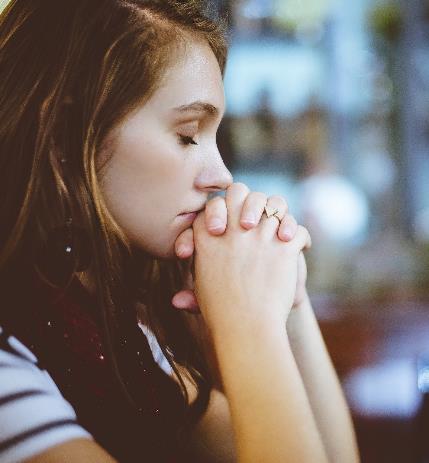 Jézus példát ad az imádságos életre
Kedves Hittanos Barátom!Isten hozott!
A digitális hittanórán szükséged lesz a következőkre:

Internet kapcsolat
Laptop, okostelefon vagy tablet
Hangszóró vagy fülhallgató
Üres lap vagy a füzeted és ceruza
A te lelkes hozzáállásod
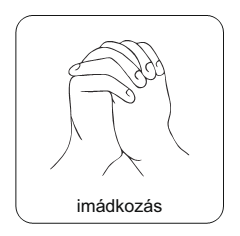 Imádkozzunk!
Azért, hogy a mai órán meg tudjuk hallani és érteni azt az üzenetet, amit Isten személyesen nekünk szán!
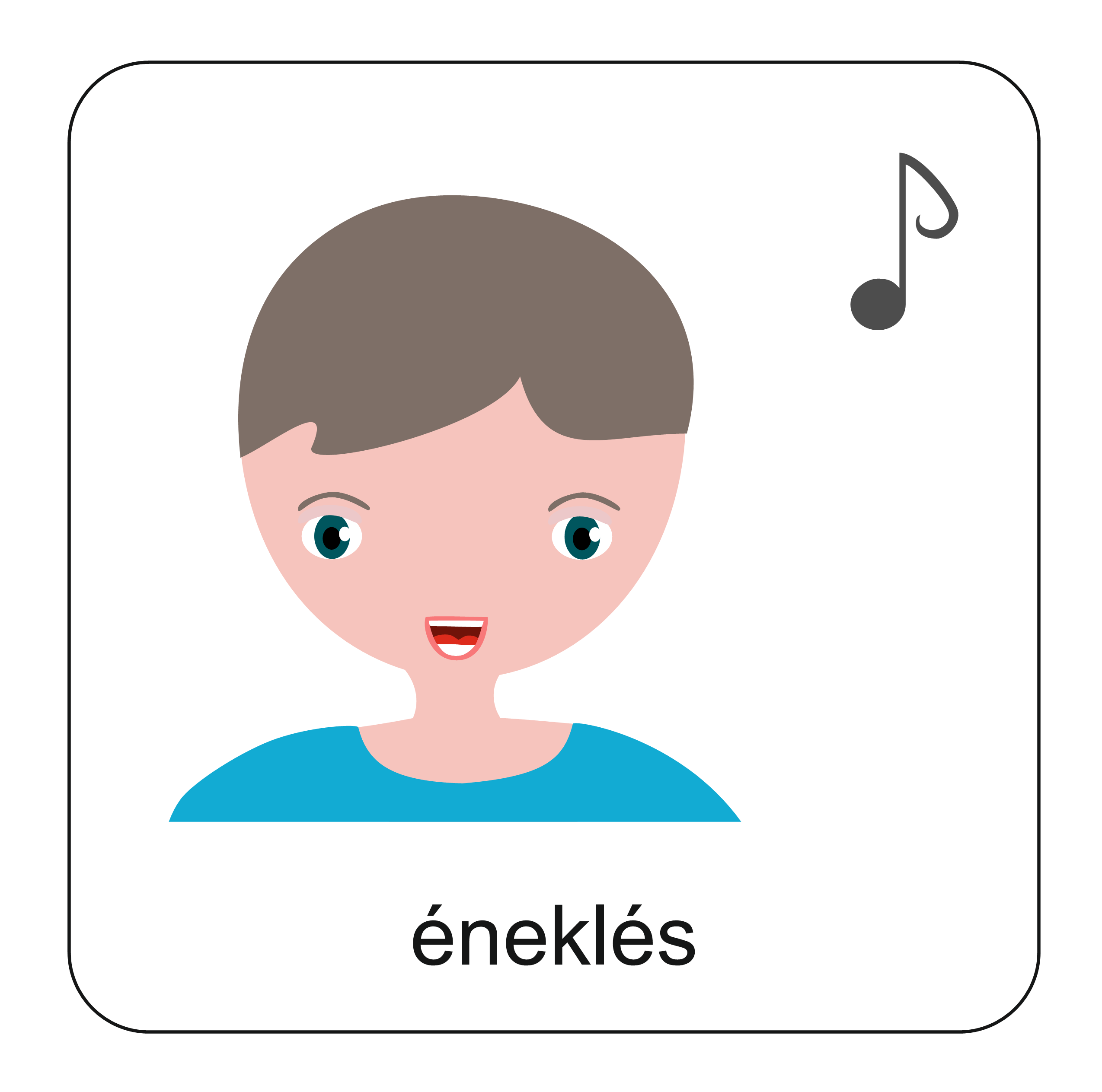 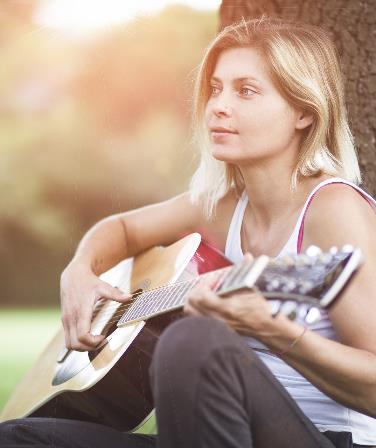 Énekeljünk!
A dal szövegét a videó leírásában találod.
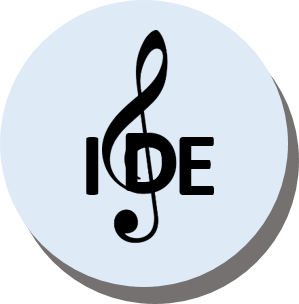 a zene elindításához kattints
Csendesedj el!
Csend
Zajok
Lélegzet
Figyelj a körülötted lévő zajokra!
Mit hallasz?
Figyelj a saját lélegzetedre!
Nevess!
Sóhajts!
Milyen érzés van benned a csend hatására?
Maradj még csendben, amíg szól a zene és gondold végig a következő kérdéseket!
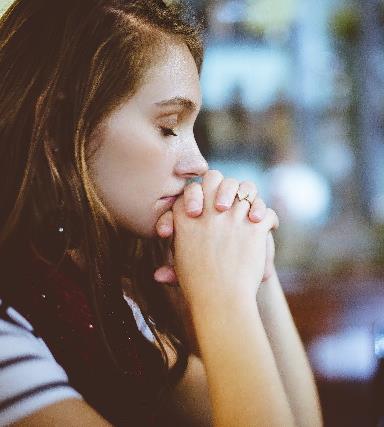 Szerinted melyik napszak a legcsendesebb?
Előfordul, hogy megpróbálsz csendet teremteni magad körül?
Miért nehéz csendet teremteni?
Szerinted miért lehet fontos a csend?
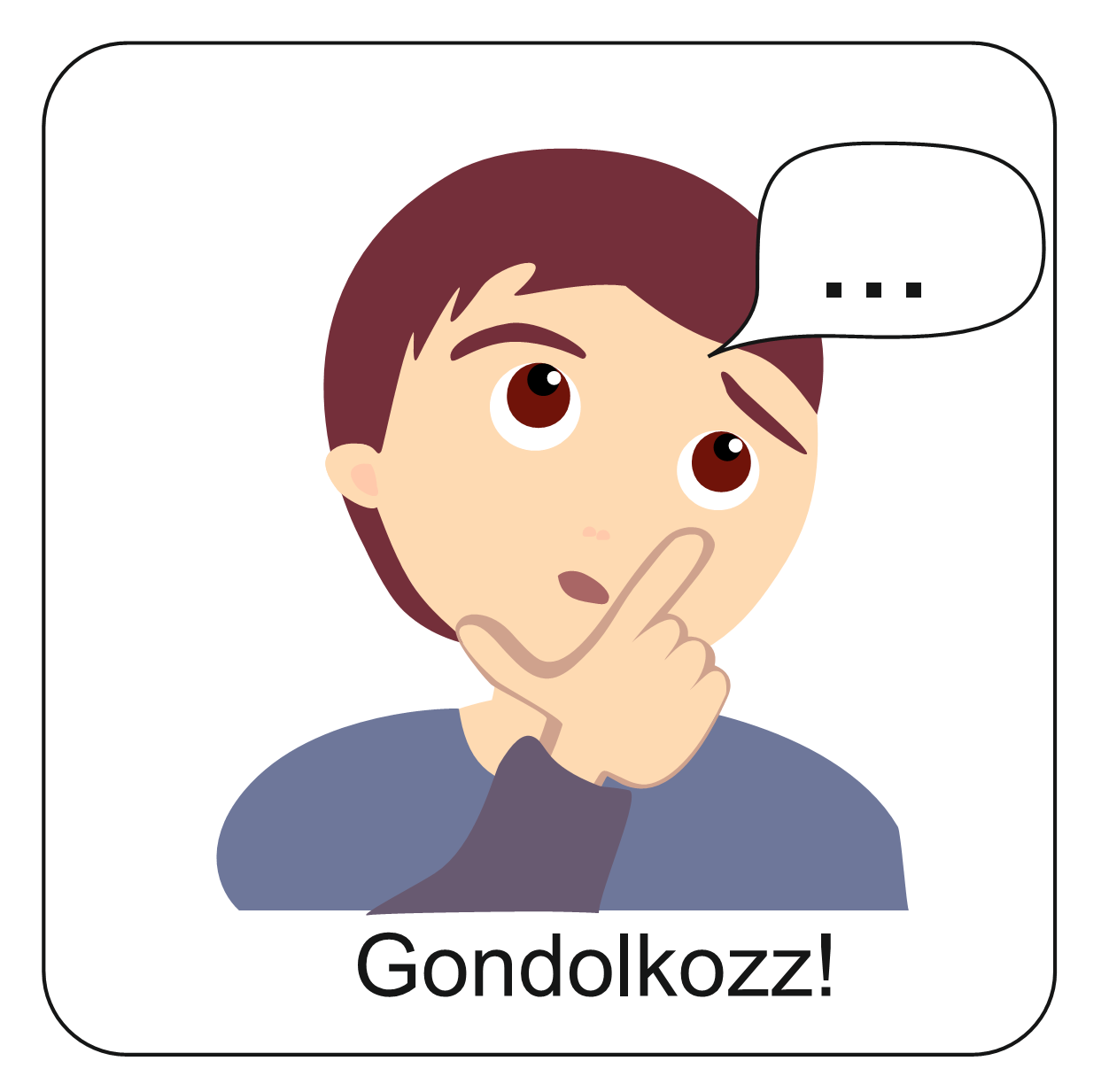 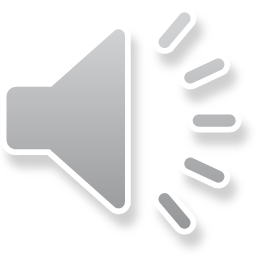 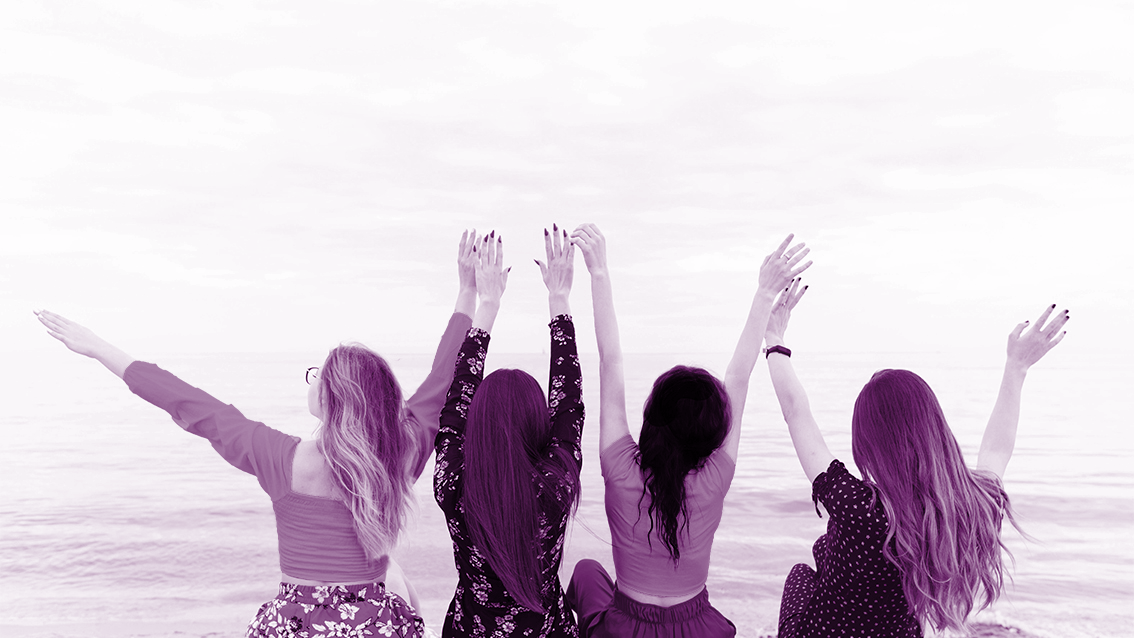 Beszéljétek meg a csoporttal a tapasztalataitokat és a válaszaitokat!
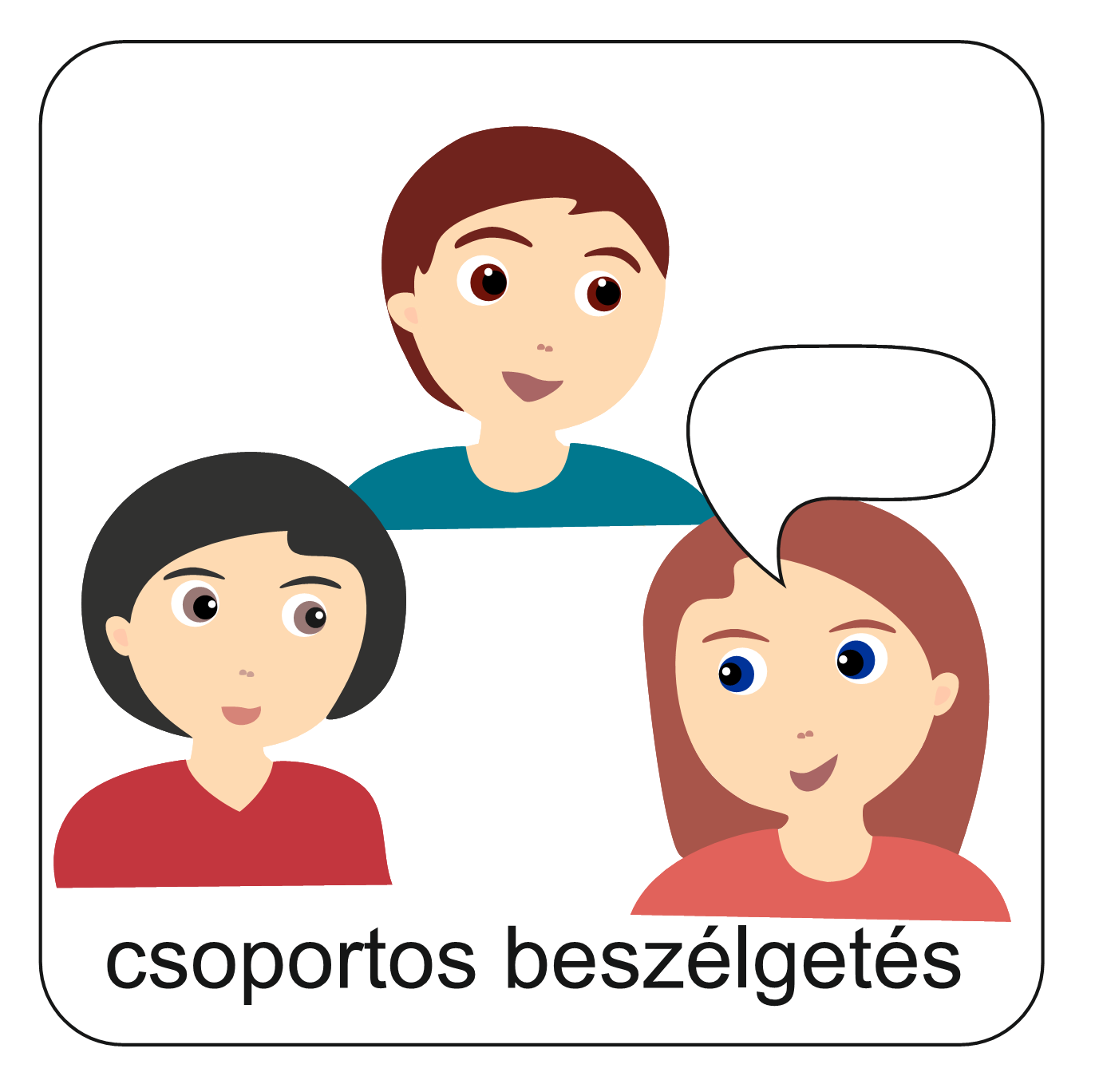 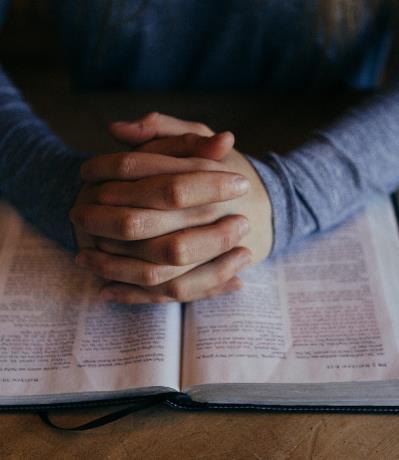 Jézus tanítása az imádságról
Keresd meg a kulcsszavakat!
Kattints a képre a feladat eléréséhez!
Jézus tanítása az imádságról
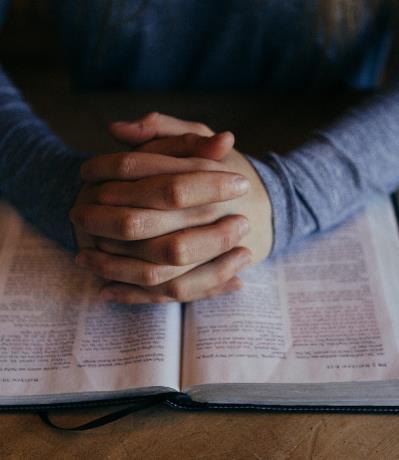 Beszélgessetek a csoporttal a  következő kérdésekről:
Melyik bibliai példázatot tudod az előző feladat szövegéhez kapcsolni?
Mit gondolsz, miért a belső szobát emeli ki Jézus?
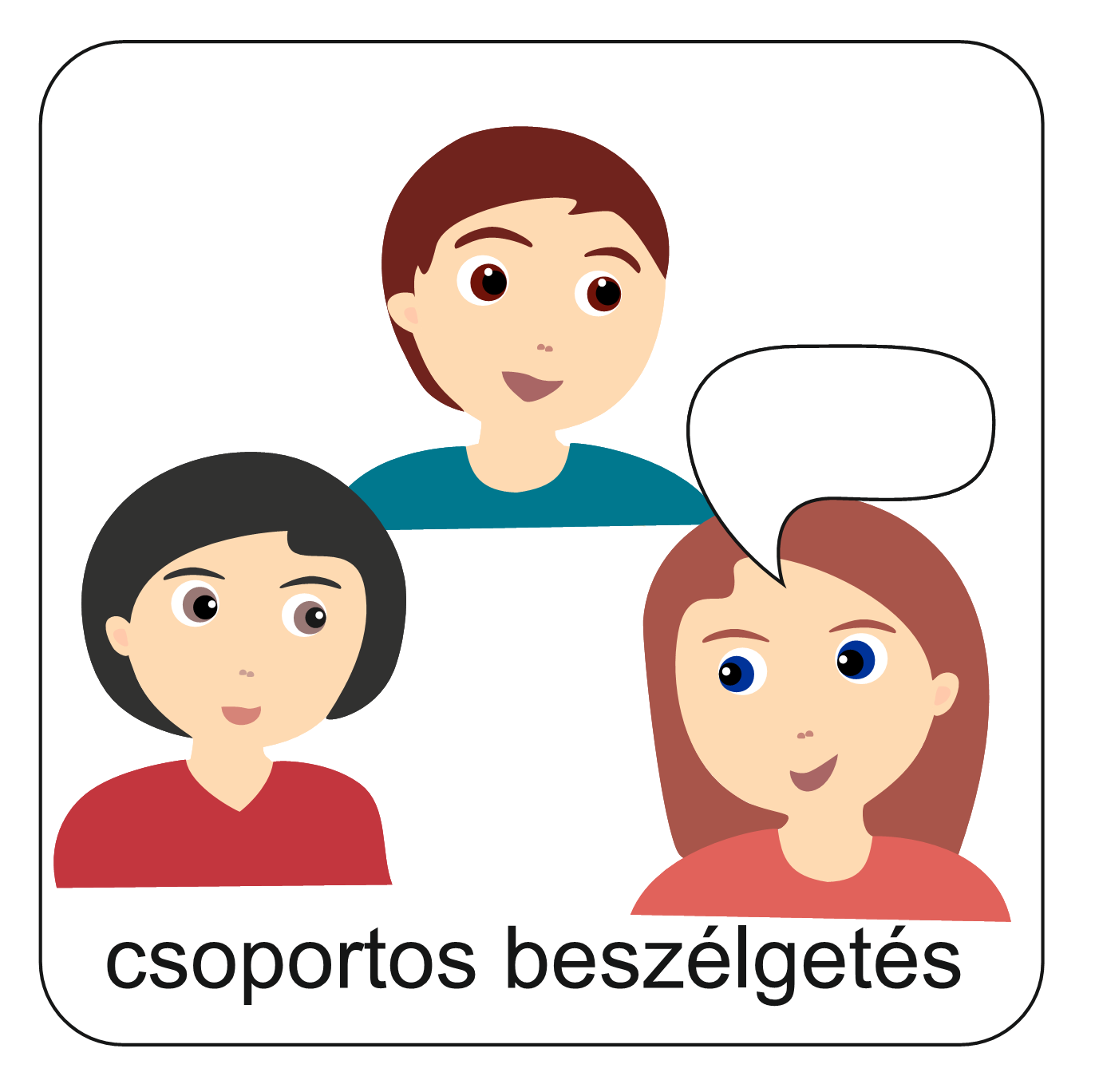 Keresd meg a tankönyvben, hogy mit tanít Jézus az imádságról!
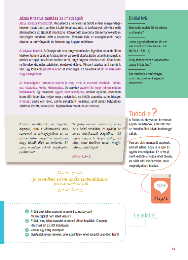 Kattints a képre a tankönyv eléréséhez!
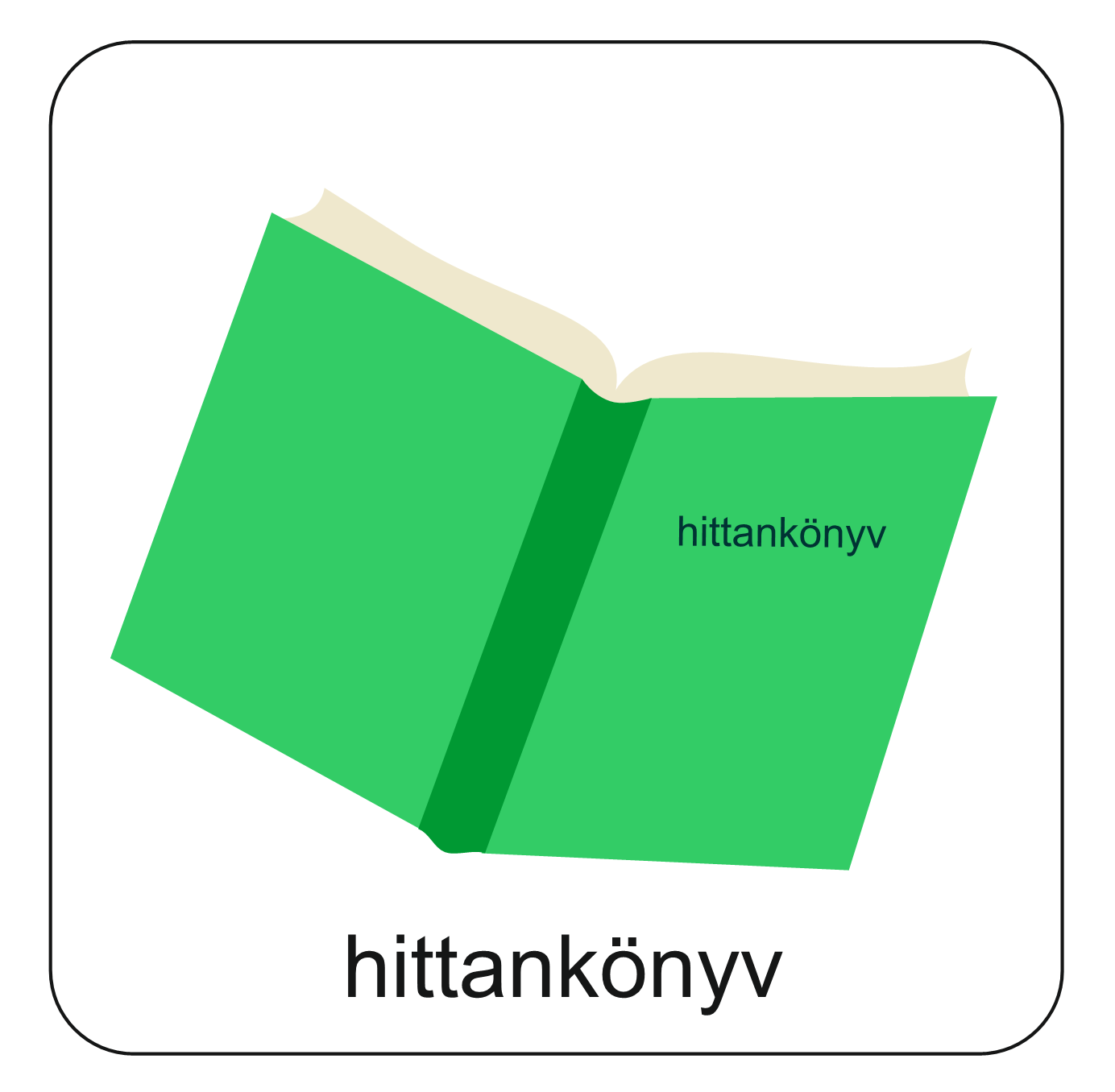 Hallom a zenét, hallom a tévét, hallom a rádiót, hallom, hogybeszélnek, hallom az utca zaját, hallom a telefon csengését,hallom a veszekedést, hallom az ajtócsapkodást.Hallom a zajt…, semmi mást nem hallok.Hallom, hogy kikapcsoltad, hallom, hogy elhalkul, hallom,hogy megáll, hallom, hogy felvetted, hallom, hogy letetted,hallom a hangod, hallom a hangom, hallom, hogy szólsz, hallom, mit mondasz. Hallom a csendet…, Téged hallak.
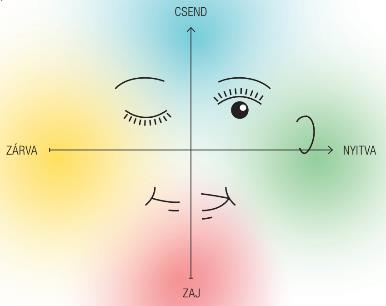 Kinyitom a szemem, ezer információ özönlika szememen keresztül.Becsukom a szemem, tudok Rád figyelni.Kinyitom a szám, beszélek Hozzád, elmondom Neked.Becsukom a szám, beszélsz hozzám, elmondod nekem.Kinyitom a kezem, mert várlak Téged.Becsukom a kezem, mert könyörgök Neked.Kinyitom a szívem Előtted, hogy lásd, mivel van tele.Becsukom a szobám, hogy csak Te tudd, éppen imádkozom.
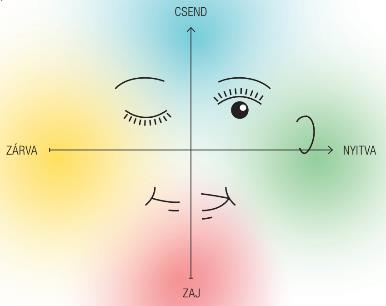 Mit gondolsz, mire vonatkozik a zárva, nyitva tengely?
Szerinted melyik negyed összetevői ideálisak az imádsághoz? Miért?
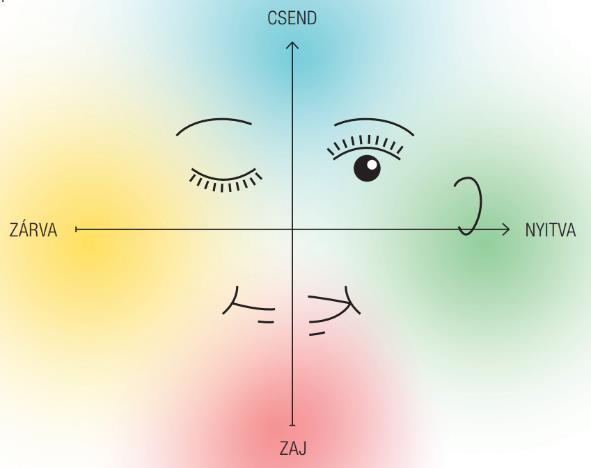 Milyen körülmények között szoktál imádkozni?
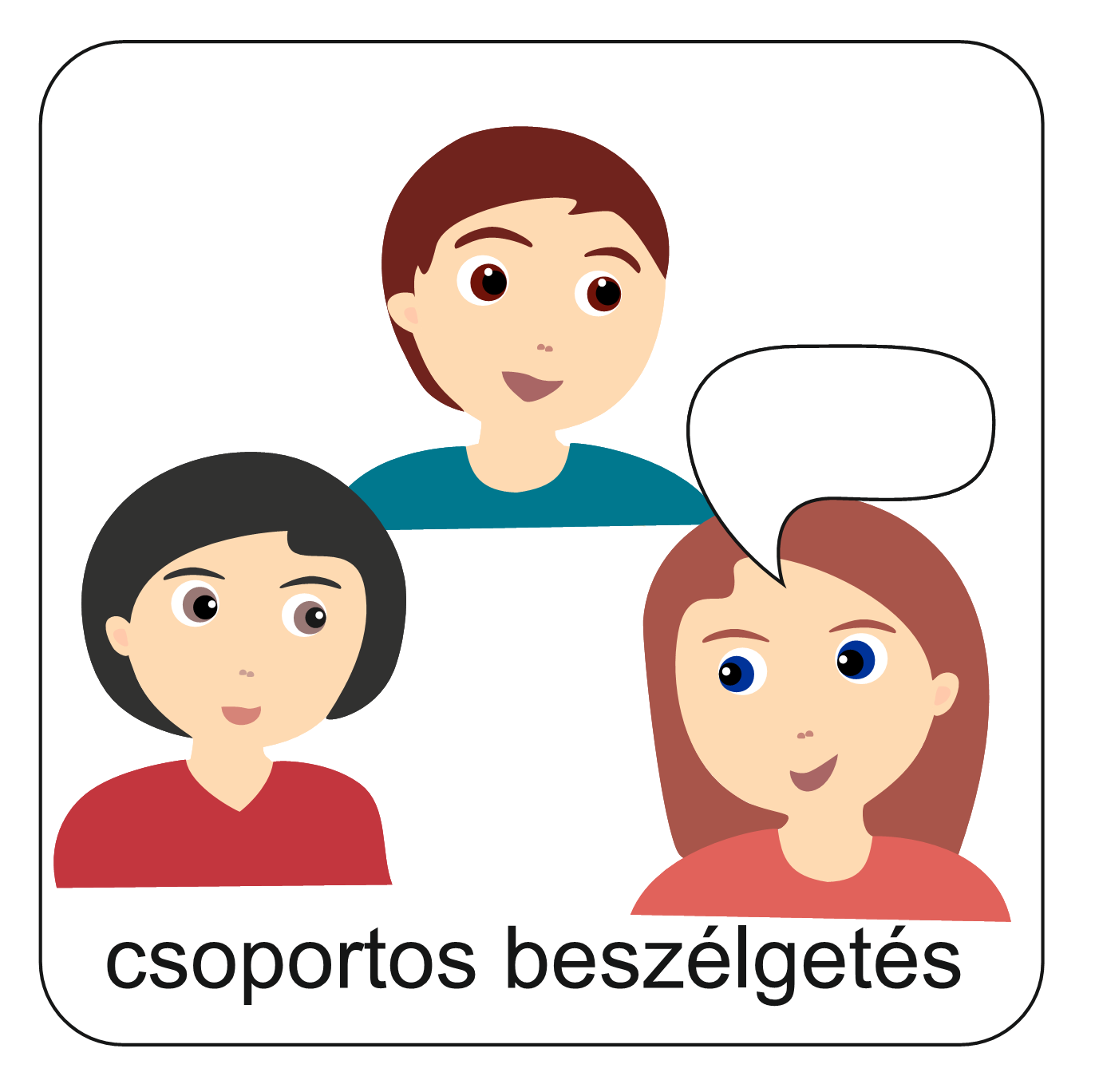 Keress olyan helyzeteket, amik bármelyik negyedben példák lehetnekaz imádságra!
Milyen jelképek vannak az előbb olvasott szövegekben, amelyek az imádságra vonatkoznak?
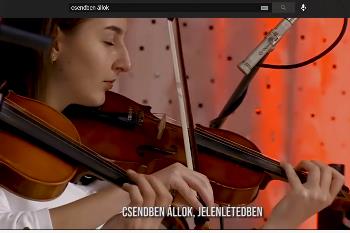 Hallgasd meg a következő éneket, amely a csendben Istenhez imádkozó ember dala.
A videó elindításához kattints a képre!
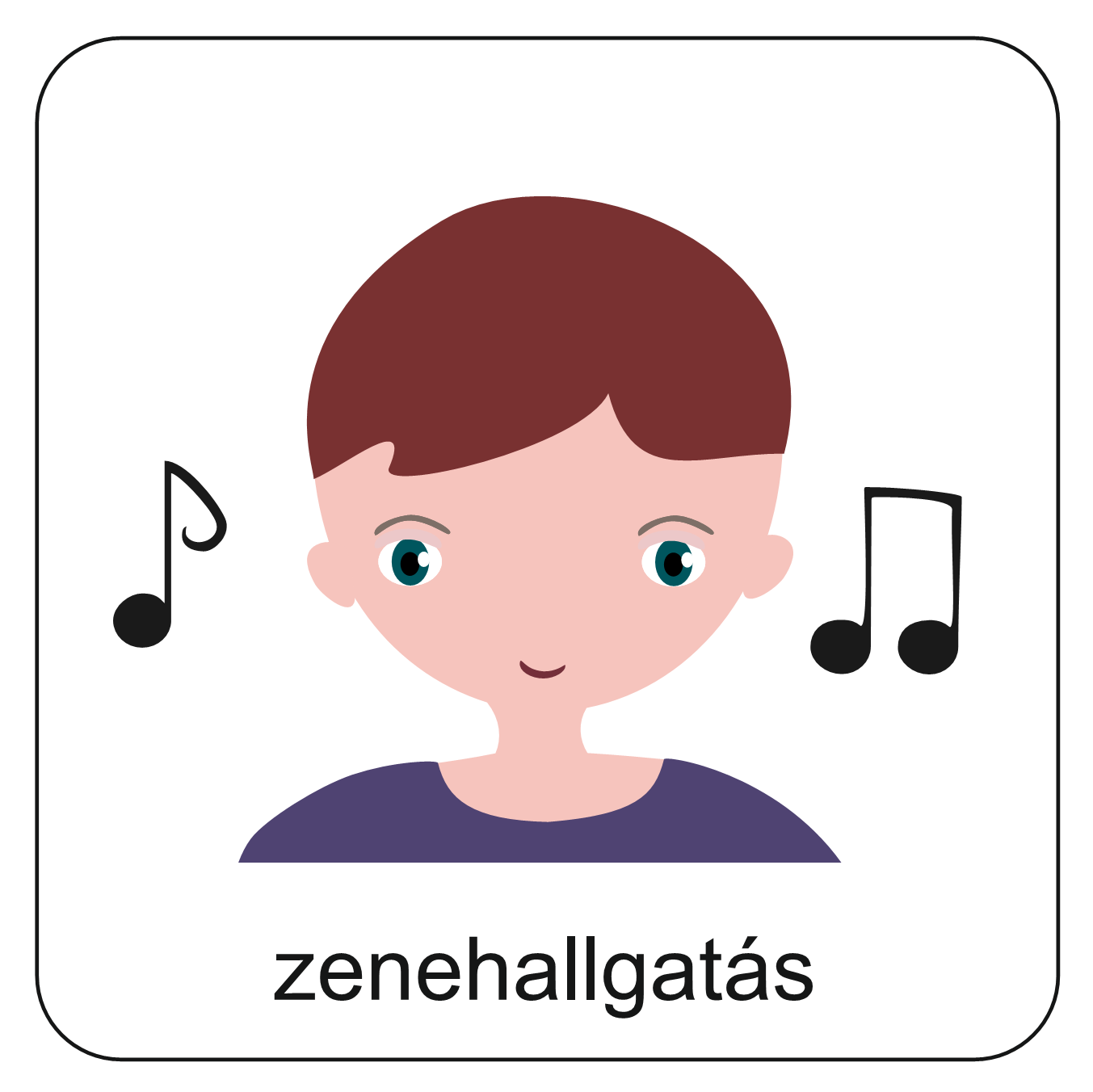 Válassz egy kihívást, amit a következő hittanóráig végzel el!
Vezess egy hétig
Otthon próbálj meg 10 percig imádkozni
Imanaplót!
Teljes csendben!
Keress helyeket,
Zsoltárok
ahol szerinted lehet csendben imádkozni!
szavaival imádkozz!
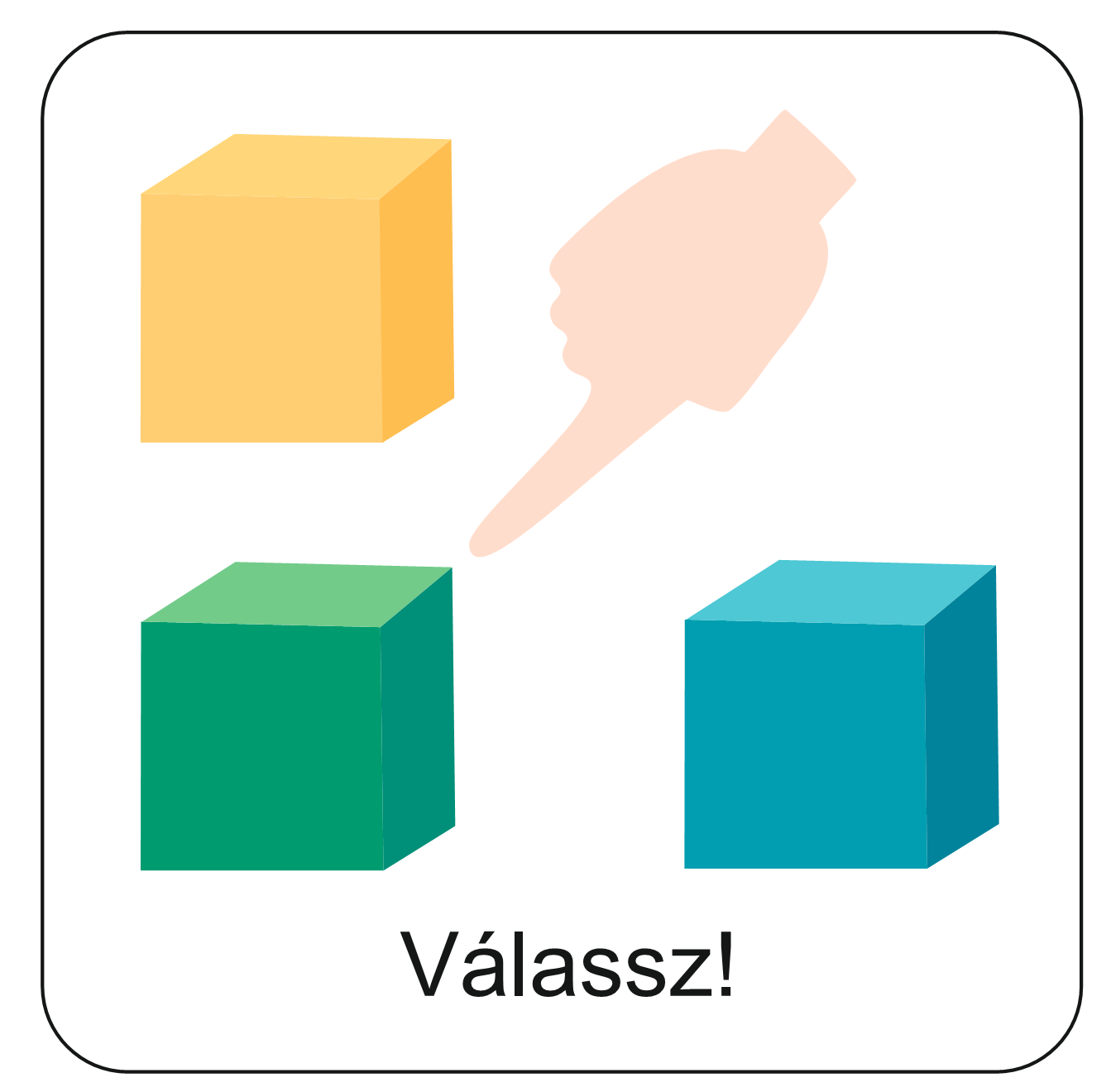 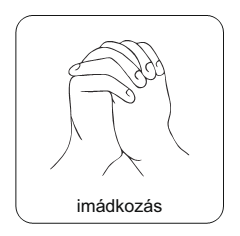 Imádkozzunk!
A saját szavainkkal.
Imádkozzunk!
Mi Atyánk, aki a mennyekben vagy, 
szenteltessék meg a te neved,jöjjön el a te országod, legyen meg a te akaratod, 
amint a mennyben, úgy a földön is;Mindennapi kenyerünket add meg nekünk ma,és bocsásd meg vétkeinket, 
miképpen mi is megbocsátunk az ellenünk vétkezőknek;És ne vígy minket kísértésbe, de szabadíts meg a gonosztól;Mert tied az ország, a hatalom és a dicsőség mindörökké.Ámen.(Mt 6,9-13)
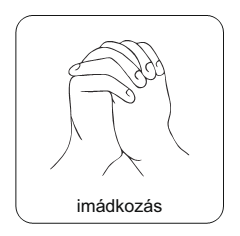 Áldás békesség!
A PPT-ben felhasznált képek a https://slidesgo.com/ , a https://www.freepik.com/  és a https://pixabay.com/ internetes oldalon találhatóak és ingyenesen letölthetők!